Branston Junior Academy
Year 3/4 Literacy 
Scheme of Work
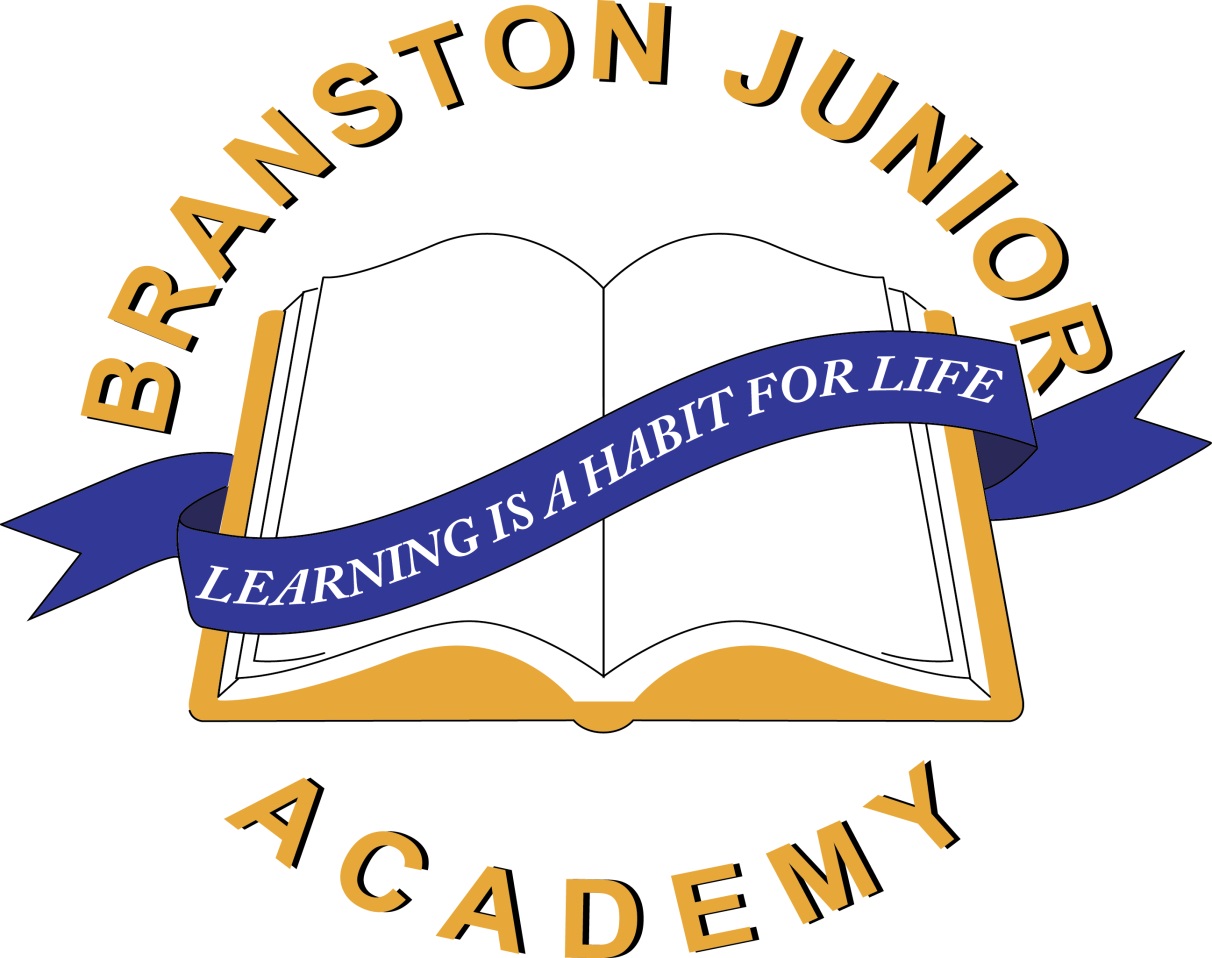 This curriculum provides an overview and guidance to the year 3/4 teachers as a starting point for planning. Teacher assessment will play a large role within this curriculum overview and so objectives that are covered may change according to teacher judgement. 

Within the Literacy Curriculum, many of the skills go hand in hand. As a result this curriculum provides a focus for planning, but many of the objective from other terms will also play a vital part.